大医精诚 厚德怀仁
中医中药通用PPT，标题书法字体已嵌入，可随意编辑，请放心使用。
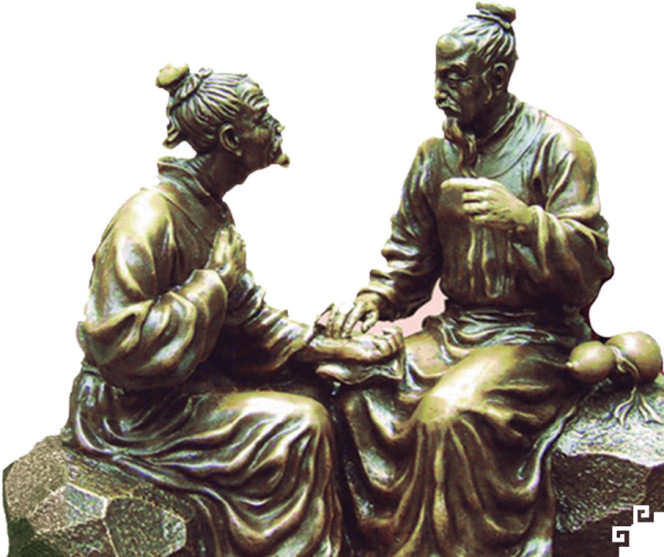 ●情缘素材
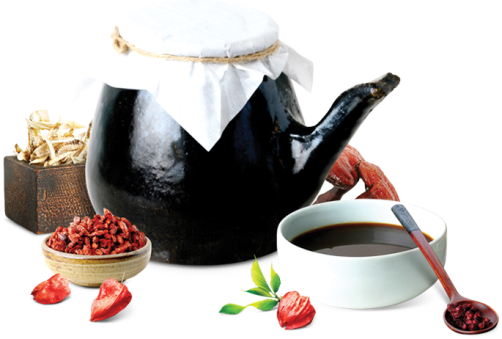 作者：八音魔琴
[Speaker Notes: 更多模板请关注：https://haosc.taobao.com]
目录
请在此输入第一部分标题
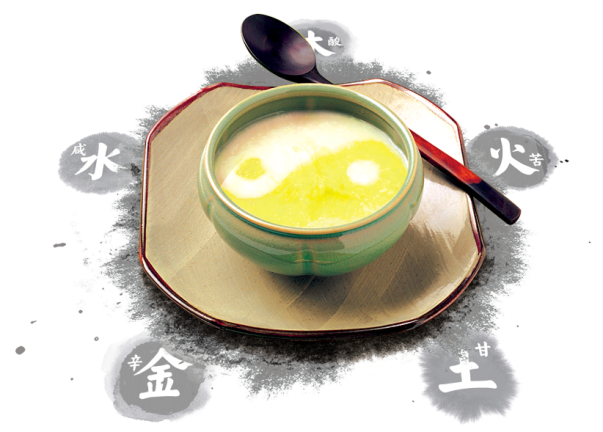 请在此输入第二部分标题
请在此输入第三部分标题
请在此输入第四部分标题
请在此输入第五部分标题
大医精诚   厚德怀仁
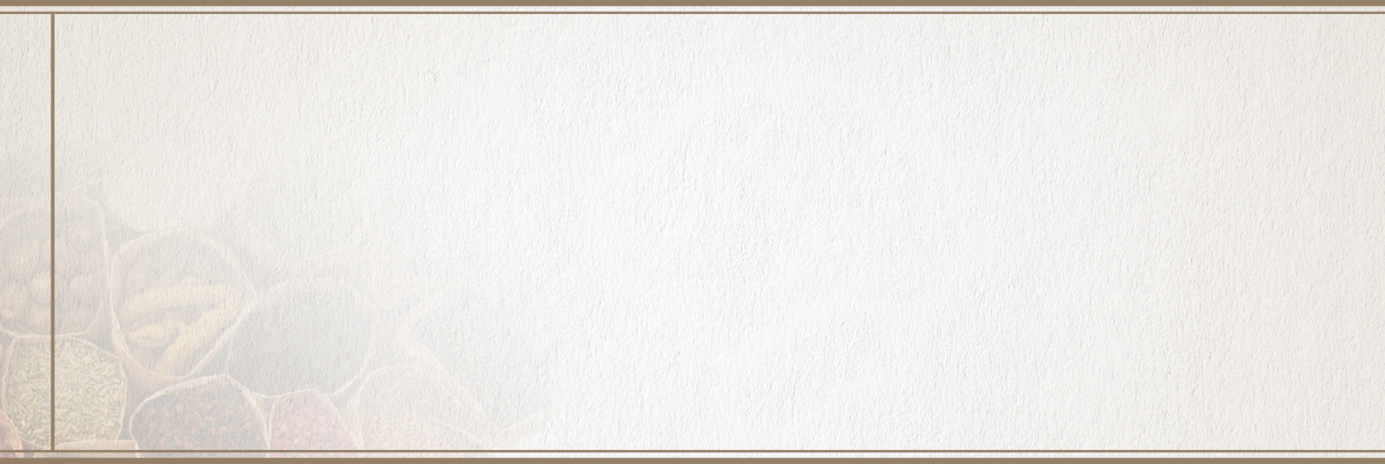 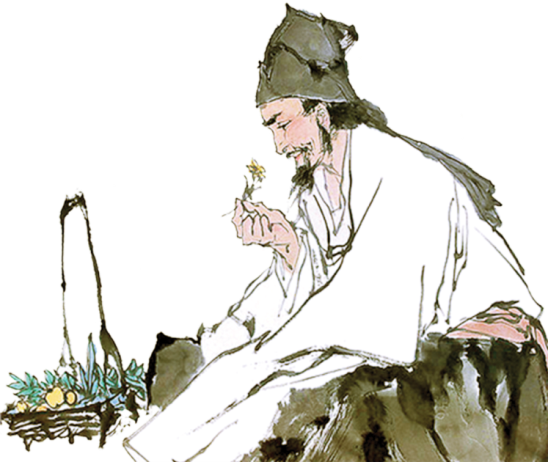 请输入章节标题
壹
过渡页
◎这里是小节标题一         ◎这里是小节标题二
◎这里是小节标题三         ◎这里是小节标题四
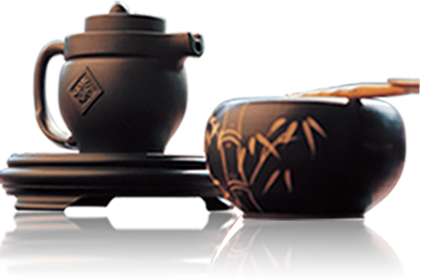 请在这里输入您的标题
添加文本
这里输入您的文字
添加文本
添加文本
添加文本
添加文本
请在这里输入您的标题
左侧图片更换方法是对图片点右键->设置对象格式->填充->填充效果->图片，选择事先准备好的图片即可。后文遇图片均可按此操作
1
2
更换图片后动画效果会保留下来，适用于对一个问题进行多项说明时使用。
如果图片变形，是由于图片不是正方形所致，最好的办法是先将图片拖到PPT里，用图片裁切的办法裁成方形。
3
然后另存为一个新图片，在填充选图片时选择你裁好的图，就不会出现变形了，后文遇到长方形，六边形等图片时，操作方法类似。
4
添加
标题
5
更换图片后动画效果会保留下来，适用于对一个问题进行多项说明时使用。
请在这里输入您的标题
标题文本一
文字内容文字内容文字内容文字内容文字内容文字内容文字内容文字内容
标题
文本
标题
文本
标题文本二
文字内容文字内容文字内容文字内容文字内容文字内容文字内容文字内容
标题文本三
文字内容文字内容文字内容文字内容文字内容文字内容文字内容文字内容
标题
文本
请在这里输入您的标题
单击此处添加文本
单击此处添加文本
单击此处添加文本
单击此处添加文本
添加标题
添加标题
添加标题
添加标题
单击此处添加文本
单击此处添加文本
单击此处添加文本
单击此处添加文本
单击此处添加文本
单击此处添加文本
单击此处添加文本
单击此处添加文本
单击此处添加文本
单击此处添加文本
单击此处添加文本
单击此处添加文本
请在这里输入您的标题
1
2
3
上面的图片可自行更换，动画效果不变，方法是对图片点右键->设置对象格式->填充->填充效果->图片，选择事先准备好的图片即可。
上面的图片可自行更换，动画效果不变，方法是对图片点右键->设置对象格式->填充->填充效果->图片，选择事先准备好的图片即可。
上面的图片可自行更换，动画效果不变，方法是对图片点右键->设置对象格式->填充->填充效果->图片，选择事先准备好的图片即可。
请在这里输入您的标题
2016年上半年情况
2017年上半年情况
这里输入简要文字说明这里输入简要文字说明这里输入简要文字说明
这里输入简要文字说明
这里输入简要文字说明这里输入简要文字说明这里输入简要文字说明
这里输入简要文字说明
VS
您的文字：56%
您的文字：61%
实际完成数：790.2万
实际完成数：845.2万
回款数：640万
回款数：582万
您的文字
您的文字
请在这里输入您的标题
●这里可以文本内容一
●这里可以文本内容二
●这里可以文本内容三
这里可以添加标题内容
添加标题
●这里可以文本内容一
●这里可以文本内容二
●这里可以文本内容三
这里可以添加标题内容
这里可以添加主要内容这里可以添加主要内容
●这里可以文本内容一
●这里可以文本内容二
●这里可以文本内容三
这里可以添加标题内容
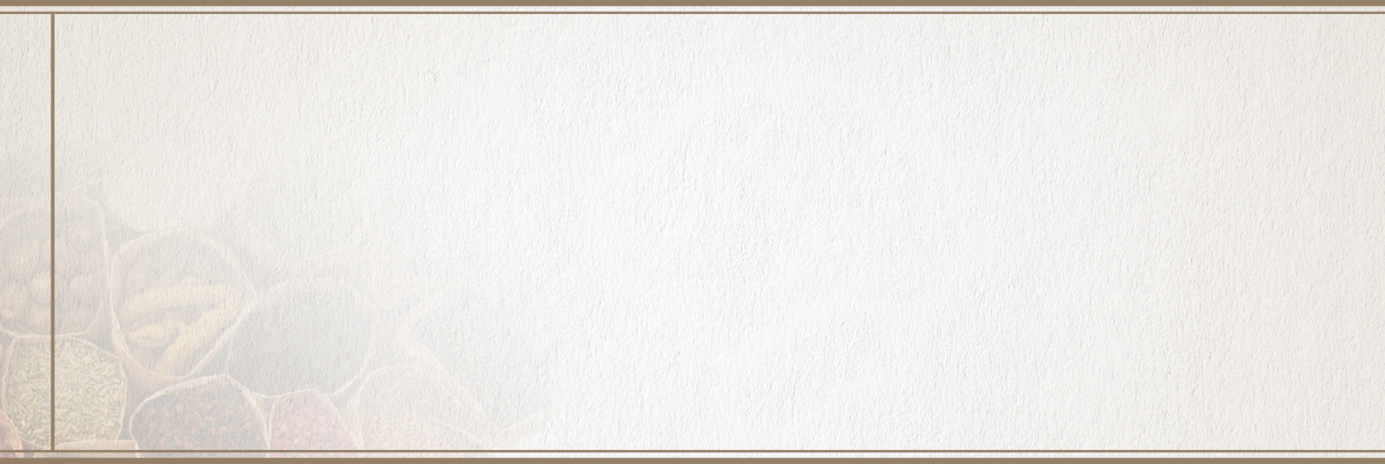 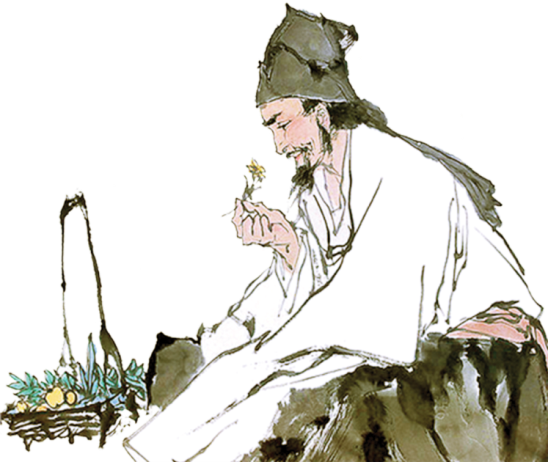 请输入章节标题
贰
过渡页
◎这里是小节标题一         ◎这里是小节标题二
◎这里是小节标题三         ◎这里是小节标题四
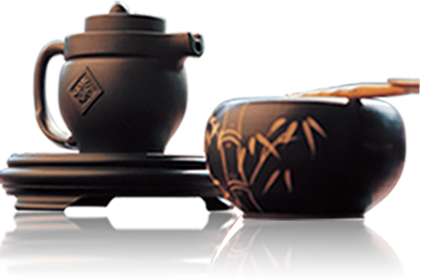 请在这里输入您的标题
02
这里输入图片的说明性文本
这里输入大标题
01
03
这里输入图片的说明性文本
这里输入图片的说明性文本
请在这里输入您的标题
STEP 1
STEP 2
STEP 3
STEP 4
STEP 5
这里可以添加主要内容这里可以添加主要内容这里可以添加主要内容这里可以添加主要内容
这里可以添加主要内容这里可以添加主要内容这里可以添加主要内容这里可以添加主要内容
这里可以添加主要内容这里可以添加主要内容这里可以添加主要内容这里可以添加主要内容
这里可以添加主要内容这里可以添加主要内容这里可以添加主要内容这里可以添加主要内容
这里可以添加主要内容这里可以添加主要内容这里可以添加主要内容这里可以添加主要内容
请在这里输入您的标题
添加标题
这里可以添加主要内容这里可以添加主要内容这里可以添加主要内容这里可以添加主要内容
添加标题
这里可以添加主要内容这里可以添加主要内容这里可以添加主要内容这里可以添加主要内容
请在这里输入您的标题
请输入您的文字请输入您的文字请输入您的文字请输入您的文字请输入您的文字
75%
目标
请输入您的文字对目标进行说明请输入您的文字对目标进行说明请输入您的文字对目标进行说明
请输入您的文字请输入您的文字请输入您的文字请输入您的文字请输入您的文字
实际
34%
请输入您的文字对实际情况进行说明
请在这里输入您的标题
这里输入您的文字
1
这里可以添加主要内容这里可以添加主要内容这里可以添加主要内容这里可以添加主要内容
这里输入您的文字
2
这里可以添加主要内容这里可以添加主要内容这里可以添加主要内容这里可以添加主要内容
这里输入您的文字
3
这里可以添加主要内容这里可以添加主要内容这里可以添加主要内容这里可以添加主要内容
这里输入您的文字
4
这里可以添加主要内容这里可以添加主要内容这里可以添加主要内容这里可以添加主要内容
标题文字
标题文字
标题文字
标题文字
标题文字
标题文字
请在这里输入您的标题
这里可以添加主要内容这里可以添加主要内容
这里可以添加主要内容这里可以添加主要内容
标题文字
这里可以添加主要内容这里可以添加主要内容
这里可以添加主要内容这里可以添加主要内容
这里可以添加主要内容这里可以添加主要内容
这里可以添加主要内容这里可以添加主要内容
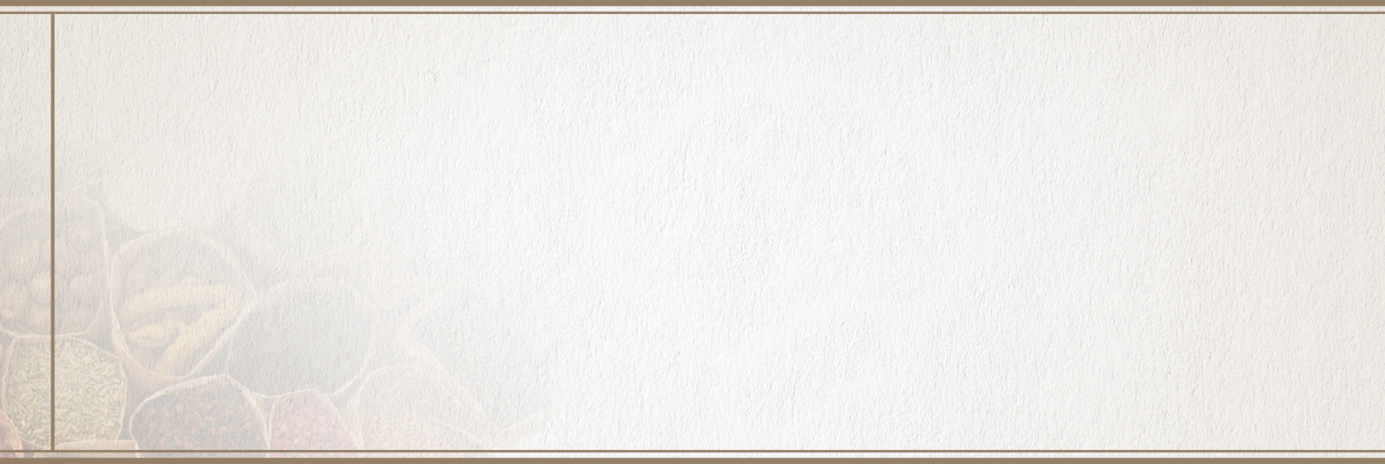 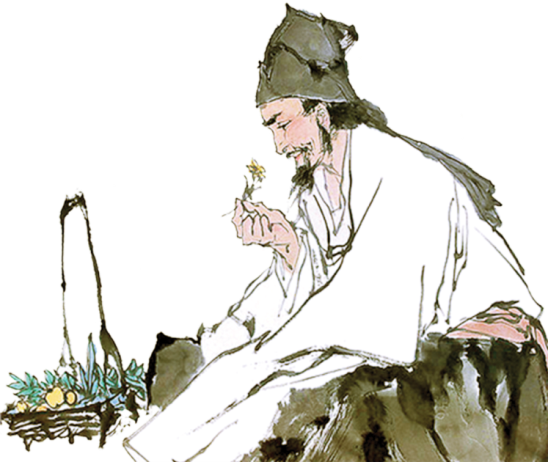 请输入章节标题
叁
过渡页
◎这里是小节标题一         ◎这里是小节标题二
◎这里是小节标题三         ◎这里是小节标题四
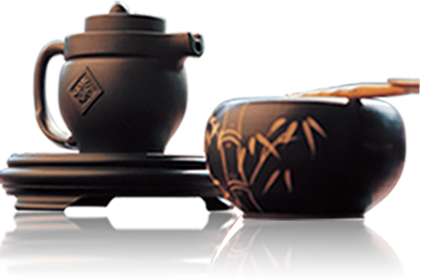 请在这里输入您的标题
这里可以输入可长可短的文字
1
这里可以输入可长可短的文字
2
这里可以输入可长可短的文字
3
请输入您的标题
4
这里可以输入可长可短的文字
请在此输入段落文字请在此输入段落文字请在此输入段落文字请在此输入段落文字请在此输入段落文字
5
这里可以输入可长可短的文字
6
这里可以输入可长可短的文字
请在这里输入您的标题
文字内容文字内容文字内容文字内容文字内容
文字内容文字内容文字内容文字内容文字内容
文字内容文字内容文字内容文字内容文字内容
文本二
文本四
文本一
文本五
文本三
文字内容文字内容文字内容文字内容文字内容
文字内容文字内容文字内容文字内容文字内容
请在这里输入您的标题
请输入您想要的文字
请输入您想要的文字
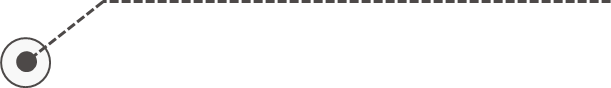 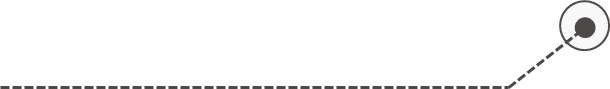 您的文字
请输入您想要的文字
您的文字
请输入您想要的文字
您的文字
请在这里输入您的标题
添加标题
添加标题
这里可以添加主要内容这里可以添加主要内容这里可以添加主要内容这里可以添加主要内容
这里可以添加主要内容这里可以添加主要内容这里可以添加主要内容这里可以添加主要内容
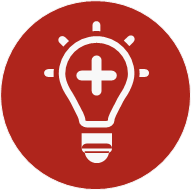 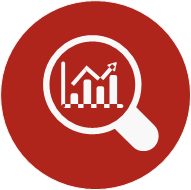 2017年九月，团队工作亮点
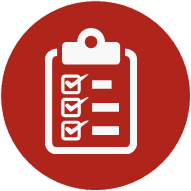 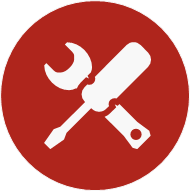 这里可以添加主要内容这里可以添加主要内容这里可以添加主要内容这里可以添加主要内容
这里可以添加主要内容这里可以添加主要内容这里可以添加主要内容这里可以添加主要内容
添加标题
添加标题
请在这里输入您的标题
这里可以添加主要内容
添加
标题
这里可以添加主要内容
这里可以添加主要内容
这里可以添加主要内容
添加
标题
添加
标题
这里可以添加主要内容
添加
标题
这里可以添加主要内容
添加标题
添加标题
添加标题
添加标题
添加标题
请在这里输入您的标题
单击此处添加文本
单击此处添加文本
单击此处添加文本
单击此处添加文本
单击此处添加文本
单击此处添加文本
单击此处添加文本
单击此处添加文本
单击此处添加文本
单击此处添加文本
单击此处添加文本
单击此处添加文本
单击此处添加文本
单击此处添加文本
单击此处添加文本
单击此处添加文本
单击此处添加文本
单击此处添加文本
单击此处添加文本
单击此处添加文本
请在这里输入您的标题
■请输入您标题
■请输入您标题
这里可以输入可长可短的段落文字这里可以输入可长可短的段落文字这里可以输入可长可短的段落文字这里可以输入可长可
你的标题一
你的标题二
这里可以输入可长可短的段落文字这里可以输入可长可短的段落文字这里可以输入可长可短的段落文字这里可以输入可长可
你的标题三
■请输入您标题
这里可以输入可长可短的段落文字这里可以输入可长可短的段落文字这里可以输入可长可短的段落文字这里可以输入可长可
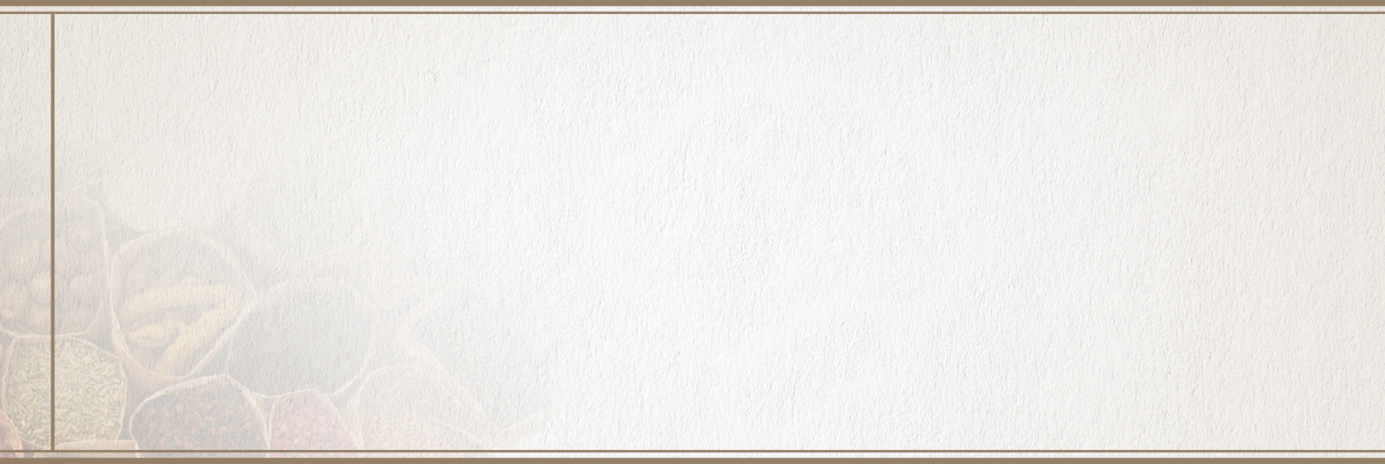 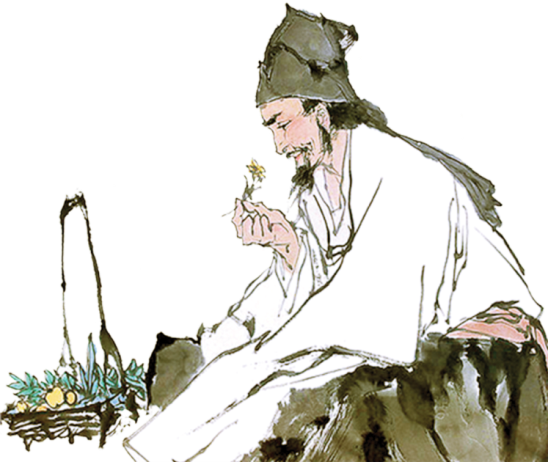 请输入章节标题
肆
过渡页
◎这里是小节标题一         ◎这里是小节标题二
◎这里是小节标题三         ◎这里是小节标题四
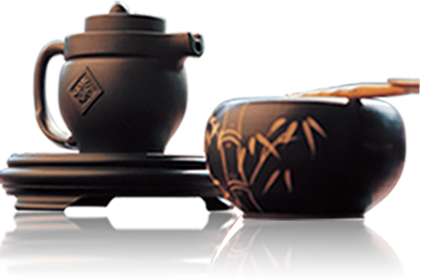 请在这里输入您的标题
单击此处添加文本
单击此处添加文本
单击此处添加文本
单击此处添加文本

单击此处添加文本
单击此处添加文本
单击此处添加文本
单击此处添加文本
单击添加标题
20%
单击此处添加文本
单击此处添加文本
单击此处添加文本
单击此处添加文本

单击此处添加文本
单击此处添加文本
单击此处添加文本
单击此处添加文本
80%
单击此处添加文本
单击此处添加文本
单击添加标题
单击此处添加文本，单击此处添加文本，单击此处添加文本。
单击此处添加文本，单击此处添加文本，单击此处添加文本。
请在这里输入您的标题
01
添加标题
右面的图片可自行更换，动画效果不变，方法是对图片点右键->设置对象格式->填充->填充效果->图片，选择事先准备好的图片即可。
这里输入图片的说明性文本
02
这里输入图片的说明性文本
添加标题
右面的图片可自行更换，动画效果不变，方法是对图片点右键->设置对象格式->填充->填充效果->图片，选择事先准备好的图片即可。
03
这里输入图片的说明性文本
请在这里输入您的标题
点击添加文本点击添加文本
点击添加文本点击添加文本
点击添加文本点击添加文本
某某某操作方案
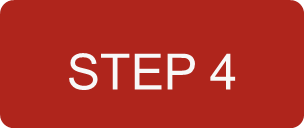 点击添加文本点击添加文本
点击添加文本点击添加文本
点击添加文本点击添加文本
点击添加文本点击添加文本
点击添加文本点击添加文本
点击添加文本点击添加文本
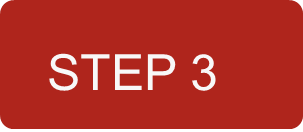 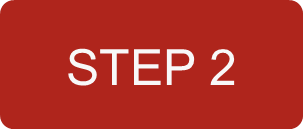 点击添加文本点击添加文本
点击添加文本点击添加文本
点击添加文本点击添加文本
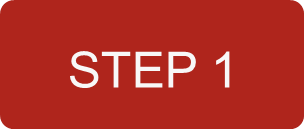 01
02
04
03
请在这里输入您的标题
■请输入您标题
这里可以输入可长可短的段落文字这里可以输入可长可短的段落文字这里可以输入可长可短的段落文字这里可以输入可长可
■请输入您标题
这里可以输入可长可短的段落文字这里可以输入可长可短的段落文字这里可以输入可长可短的段落文字这里可以输入
重点工作落实情况
■请输入您标题
这里可以输入可长可短的段落文字这里可以输入可长可短的段落文字这里可以输入可长可短的段落文字这里可以输入
■请输入您标题
这里可以输入可长可短的段落文字这里可以输入可长可短的段落文字这里可以输入可长可短的段落文字这里可以输入
请在这里输入您的标题
添加标题一
添加标题三
添加标题二
添加标题四
这里输入您的文本
这里输入您的文本
这里输入您的文本
这里输入您的文本
请在这里输入您的标题
83%
75%
添加标题
70%
这里可以添加主要内容这里可以添加主要内容这里可以添加主要内容这里可以添加主要内容添加主要内容这里可以添加主要内容
65%
48%
43%
文本一
文本二
文本三
文本四
文本五
文本六
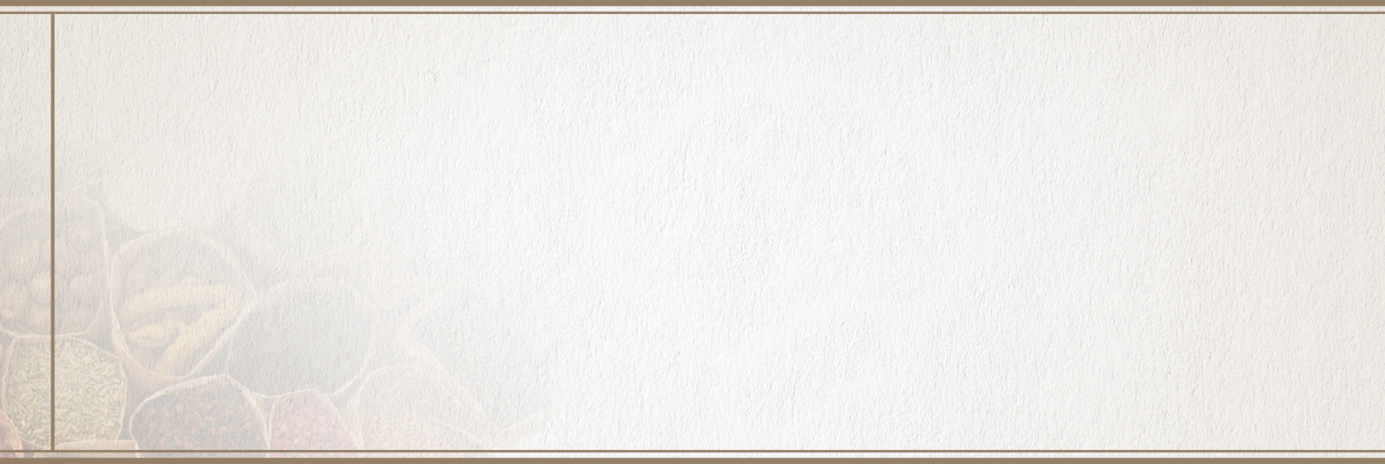 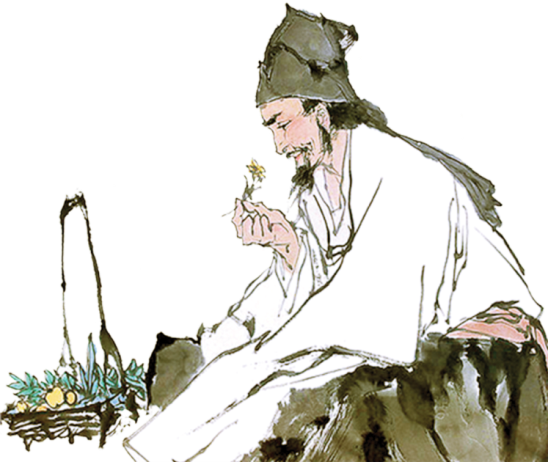 请输入章节标题
伍
过渡页
◎这里是小节标题一         ◎这里是小节标题二
◎这里是小节标题三         ◎这里是小节标题四
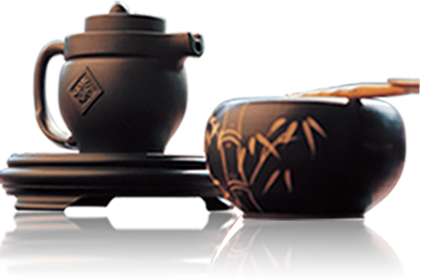 请在这里输入您的标题
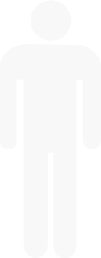 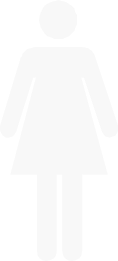 72%
78%
添加标题
添加标题
这里可以添加主要内容这里可以添加主要内容这里可以添加主要内容这里可以添加主要内容添加主要内容这里可以添加主要内容
这里可以添加主要内容这里可以添加主要内容这里可以添加主要内容这里可以添加主要内容添加主要内容这里可以添加主要内容
请在这里输入您的标题
这里可以输入你的文字内容这里可以输入你的文字内容这里可以输入你的文字内容
添加文本
添加文本
这里可以输入你的文字内容这里可以输入你的文字内容这里可以输入你的文字内容这里可以
添加文本
添加文本
这里可以输入你的文字内容这里可以输入你的文字内容这里可以输入你的文字内容这里可以输入你的文字内容
请在这里输入您的标题
填加
标题
单击填加标题
点击添加文本点击添加文本
点击添加文本点击添加文本
点击添加文本点击添加文本
填加
标题
填加
标题
单击填加标题
点击添加文本点击添加文本

单击填加标题
点击添加文本点击添加文本
填加
标题
填加
标题
演示完毕  感谢聆听
中医中药通用PPT，标题书法字体已嵌入，可随意编辑，请放心使用。
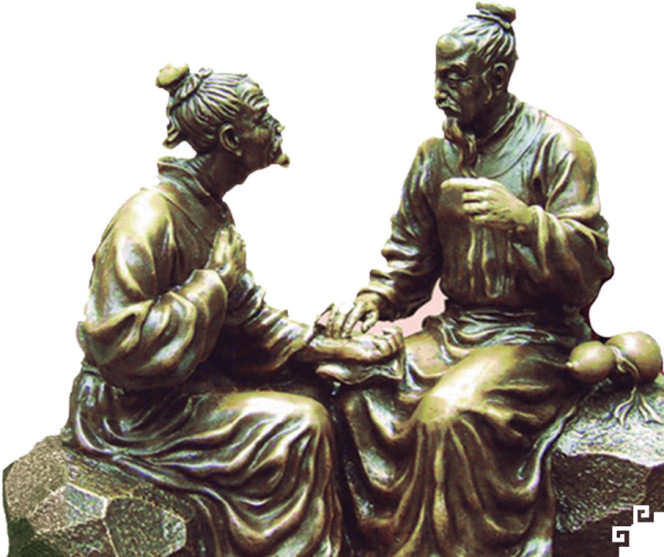 ●情缘素材
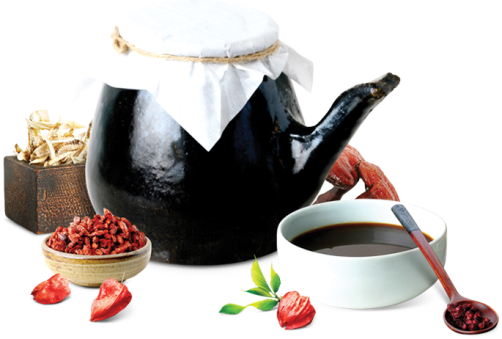 ◎八音魔琴中国风系列作品之“虚竹”
这里输入您的副标题
作者：八音魔琴